ZS 2021
8. HRANICEDohled, disciplinace, biopolitika
https://www.youtube.com/watch?v=LZ0ue-XGl9c
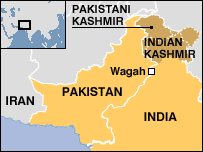 HRANICE
othering (vytváření Jiného) – ordering (ustavování řádu) - bordering (vytváření hranic) (van Houtum, Naerssen, 2002)
procesuálnost
nesamozřejmost
setkávání a vytváření různosti
reflexivnost
fixace X mobilita 
prostorová i sociální diferenciace – klasifikace, sdělování (a sdílení) významu i prosazování kontroly (Houtum, Naerssen, 2002)
Významy hranic a pohraničí
„Hranice jsou symbolem, jehož prostřednictvím státy, národy a místa definují sama sebe. Definují současně teritoriální meze i sociokulturní prostor.“ (Berdahl 1999: 3)

HRANICE A MOC

legitimizace moci a suverenity národního státu = hranice ustavované shora , státem = prostor symbolických rituálů moci 
X
konstrukce a zakoušení samotnými obyvateli hranic = zdola
(zdroj historek, legend; prostor legální i ilegální směny zboží a služeb; místo dohledu, kontroly; prostor tajemství, obav, nebezpečí a touhy …)
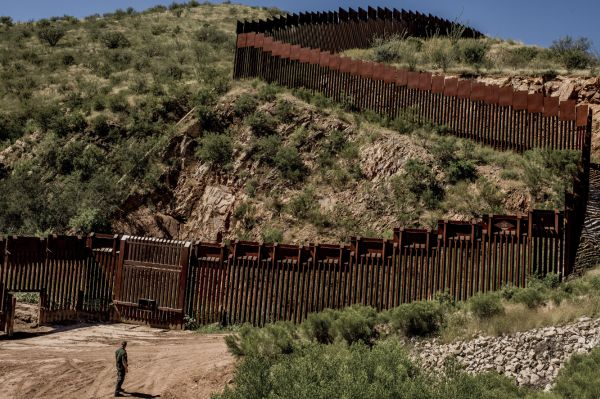 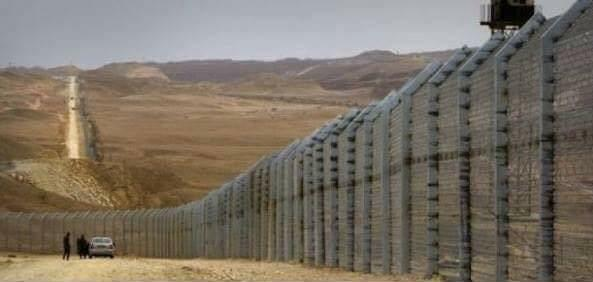 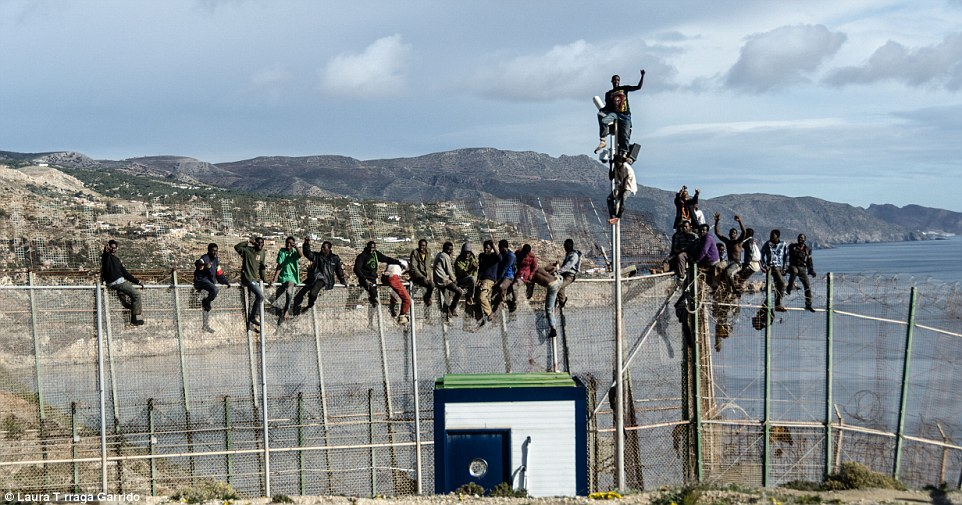 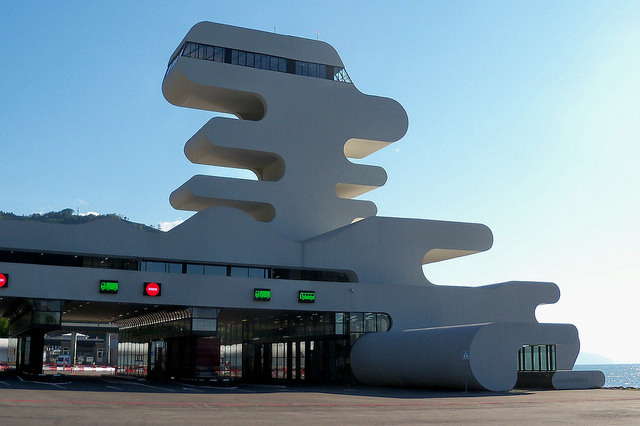 Brest;
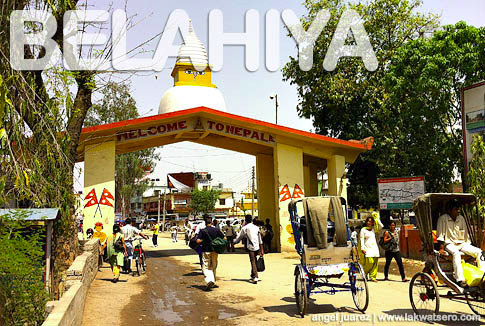 USA  border control        Health screening at the Conakry Maritime Port in Guinea.
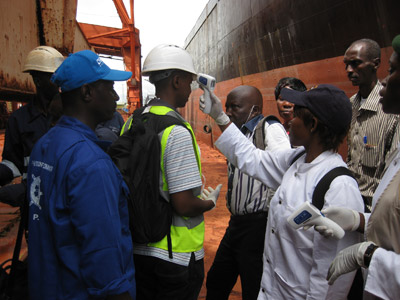 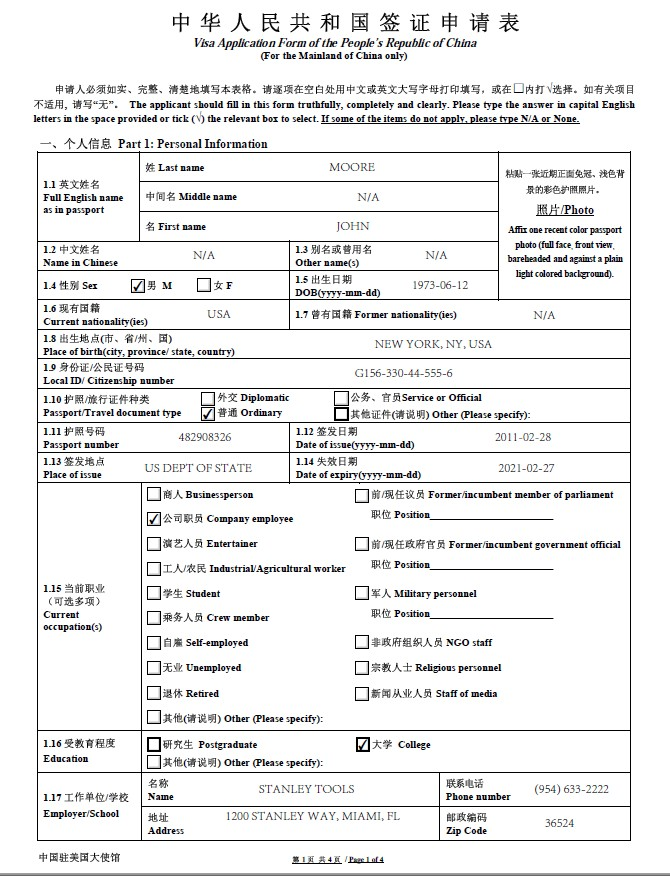 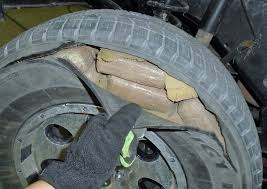 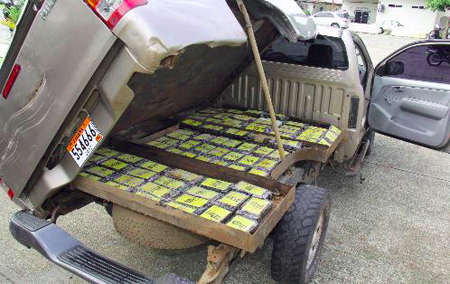 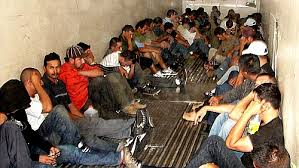 Hranice a tělesnost
Performance a ustavování významů - např. národní suverenita / marginalizace / gender atd. prostřednictvím pasů a pasových fotografií (biometrické údaje), vízové politiky, kontroly na hranicích  

„Utváření těl k překračování hranic“ – hranice se „vtěluje“: PAŠOVÁNÍ a pašeráci / pohraniční stráž / migranti
Donnan, H.; Wilson, T. M. 1999. Borders: Frontiers of Identity, Nation and State.  kap. Body Politics in Borders
Hranice: stát prokazuje kontrolu a moc, nad územím i lidmi jako tělesnými bytostmi 
Liminální prostor, kde přestávají platit pravidla „vnitrozemí“, včetně pravidel tělesného kontaktu: stát si nárokuje kontrolu lidských těl:
 
tělesné prohlídky: překročení hranice „intimity“ (fyzicky / technologie) 
přesvědčení aktérů, že do těl vepsána (nelegální) činnost = lze v nich číst, identifikovat, kdo je kdo
tělesný habitus stráží, intuice
Těla na hranicích
Pohraniční kontrola - cestovní pasy – fotografie – víza – biometrické údaje … 

= měření, fotografování, sběr údajů, ověřování, archivace …

Identifikace (otisky prstů, fotografie, DNA, oční duhovka atd.) 
Kontrola, dozor 
Ovládání, manipulace
KONTROLA a DOHLED na hranicích - BIOPOLITIKA
Michel Foucault (1926 – 1984)

Zrození kliniky. Červený Kostelec: Pavel Mervant 2010
Zrození biopolitiky. Kurs na Collège de France 1978-1979. Brno: Centrum pro studium demokracie a kultury, 2009
Dohlížet a trestat. Kniha o zrodu vězení. Praha : Dauphin, 2000. 
Slova a věci. Brno: Computer Press, 2007. 
Myšlení vnějšku. Praha : Herrmann, 1996
Moc
abstraktní princip, prostupující celou společností  
není nikým „vlastněna“ – je součástí vztahů
„kapilární působení politické moci“, tj. v každodenním životě - existence různých technik, strategií, manévrování, postupů a dalších nástrojů k dosažení daného cíle

Způsoby uskutečňování moci

dohled a disciplinace (Panoptikon - vědomí trvalé viditelnosti)
racionalizace normality - uplatňování moci soustředěno na populaci, nikoli jedince, vytyčování toho, co je normální a co je žádoucí
Biomoc
mechanismy používané k disciplinování individuálního i sociálního těla, konečným cílem kultivace života

řízení populace i jedinců prostřednictvím jemných mechanismů regulace a manipulace, distribuovaných skrze administrativní aparát moderního státu

včlenění života do politických a vládních struktur společnosti, vtáhnutí „života“ do soukolí byrokratických aparátů

Příklady: statistiky a tabulky „normálního“ vývoje (měření a vážení novorozenců a dětí apod.); očkování; prenatální diagnostika, porodnost; úmrtnost; nemocnost; biometrické údaje v dokladech; psychiatrické diagnózy … V extrémní podobě – eugenika, měření IQ přistěhovalců do USA mezi válkami, nucené sterilizace aj.
Moc = vědění
„Biomoc je forma moci/vědění (…), která vytváří řád, kdy lidé v západním světě jsou zdraví, zabezpečení (secure) a produktivní.“ 
[Dreyfus a Rabinow 1989: 116]


tento způsob uplatňování moci = „governmentalita“

„Governmentalita lokalizuje regulační aktivity do všech úrovní společenského života, od rodiny, sdělovacích prostředků a škol až k byrokratickým institucím jako parlament, legislativa či policie.“ 
[Lupton 1997: 9]
Dva póly biomoci
Anatomo-politika operuje v poli disciplinování jedince a jeho těla, optimalizace jeho schopností a sil, zvýšení jeho užitečnosti, poslušnosti a integrace do systému ekonomické produktivity (= „zdravé tělo“) 

Biopolitika, vnímající tělo jako soubor biologických procesů;  pracuje v rovině regulace společnosti/populace jako celku; disciplinace skrze techniky moci = populace jako předmět kontroly, regulace, modifikace...